Л.Н.ГУМИЛЕВ  АТЫНДАҒЫ 
ЕУРАЗИЯ ҰЛТТЫҚ  УНИВЕРСИТЕТІ
10-дәріс (2.5) 
Жоғары мектепте оқыту үрдісін ұйымдастыру формалары


п.ғ.к., профессор                    Шолпанқұлова Г.К.
ЖОСПАРЫ:
Оқытуды ұйымдастыру формасы және олардың түрлеріне сипаттама
Жоғары оқу орнында  оқыту үрдісін ұйымдастырудың дәстүрлі және инновациялық формалары
Оқытуды ұйымдастыру формасы және олардың түрлеріне сипаттама
Форма ұғымы латынның «forma» сөзінен шыққан, түр, бейне (қалып), құрылғы немесе заттың (құблыстың) сыртқы түрі, көрінісі не қабығы деген мағыналарды білдіреді.  Форма үрдістер мен құбылыстар элементтерінің ішкі байланысын және сыртқы жағдаймен өзара әрекетін ұйымдастыру тәсілін  көрсетеді.
Оқыту формасы – оқытушы мен білім алушының мақсатты ұйымдастырылған, терең мазмұнды және әдістемелік түрде жан-жақты қамтамасыз етілген жүйелі танымдық, тәрбиелік өзара әрекеті мен қарым-қатынасы. Оқытуды ұйымдастыру формасында оқытудың мақсаты, мазмұны мен әдістері жүзеге асырылады.
Формада уақыт бойынша ұйымдастырылған әрекеттер айқын анықталады. Оқытуды ұйымдастыру формасы – бұл оқу-тәрбие үрдісінің сыртқы қалпы, оқыту мазмұнын білдіретін тәсіл, оқыту үрдісінің міндеттерін іске асырудағы оқыту мен білімалушының іс-әрекеттерінің сыртқы көрінісі.
Форма білімалушылардың санына, оқыту уақыты мен орнына, сонымен бірге оны іске асыру ретіне қарай оқу үрдісін ұйымдастырудың сыртқы жағын белгілейтін дидактикалық категория ретінде оқыту циклдерінің сыртқы түрі, сыртқы көрінісі болып, оқытудың әрбір циклінің ішінде компоненттердің тұрақты байланысы мен өзара байланысының жүйесін көрсетеді.
Әлемдік педагогикалық ойлар тарихы мен практикасында оқытуды ұйымдастыру формаларының сан алуан түрлері белгілі. Оқытуды ұйымдастыру формаларын жүйелеу белгілері:   білімалушылардың саны мен құрамы, жұмыс орны, оқу жұмысының жалғасуы.
Оқыту формаларына сипаттама
Оқу үрдісін ұйымдастыру формасы – оқу жұмысының мазмұны, дидактикалық міндеттері іске асырылатын оқу сабағын ұйымдастыру және өткізу тәсілі, оқыту әдісі. ЖОО-да оқу үрдісін ұйымдастыру формаларының белгілері: - оқытушы мен студенттің өзара байланыс түрі; - педагог пен білім алушының іс-әрекет сипаты;- сабақтағы студенттер құрамы;- сабақты өткізу орны мен жағдайлары.
Оқу формасы: студент саны мен құрамына қарай – көпшілік (дәріс), топтық (семинар), жеке (консультация –кеңес). Жоғары мектептегі оқу әрекетінің негізгі формалары:   - теориялық (дәріс, семинар, курстық жұмыс, диплом жұмысы, кеңес, оқу экскурсиясы); - практикалық (лабораториялық-практикалық сабақтар, практикум); - құрамдастырылған (педагогикалық және өндірістік практика);  - бақылау (коллоквиум, сынақ, экзамен).
Жоғары оқу орнында  оқыту үрдісін ұйымдастырудың дәстүрлі және инновациялық формаларыЛекция/дәріс – теориялық білім берілетін оқу сабақтарының негізі болып саналады. Лекцияда ғылыми білімдерді жүйеге келтіру, мәселенің мәнін ашу, нақты ғылымның қазіргі жағдайы мен даму перспективасы қарастырылып, студенттің танымдық қызметі белсендіріледі (шығармашылық ойлау қалыптасады).
Жоғары оқу орындарындағы дәрістер – оқытудың дидактикалық циклінің маңызды бөлімі. Оның мақсаты -  студенттерге жаңа оқу материалдарын меңгеруге бағытталған ғылыми негіздер қалыптастыру. Қазіргі кездегі жоғары мектептерде дәрістерді «ыстық нысаналар» деп атайды. «Дәріс» сөзі латынша «lection» - оқу деген мағынаны береді. Дәріс алғаш VІ ғасырда Ежелгі Грецияда пайда болған, кейін Ежелгі Римге және орта ғасырға дейін таралды.
Рессей университетінің негізін қалаушыларының бірі М.В.Ломоносов оқытудың дәрістік түрлерінің даму тарихына аса назар аударды. Оның пікірінше, шешендік өнерді жүйелі және нақты үйрену міндетті. Сондықтан дәріс берушілерге тек ережелер мен авторлардың оқуларына сүйеніп қана қоймай, сөздің мәнеріне де басты назар аударылуы керек екендігіне тоқталған.
Дәрісті оқу әдістемесі – айқындалған дәріс құрылымы және логикалы ойластырылуы; жоспарының болуы; осыларға қатаң бағыну; тақырыпқа байланысты әдебиеттерді лекцияның басында немесе аяғында айтылуы; әдебиеттер міндетті және қосымша әдебиеттерге бөлінеді. Терминдер мен ұғымдардың түсініктілігі, басты ойлар мен қорытындының болуы, көрнекі құралдарды пайдалану.
Орыстың ұлы хирургі және педагогы Н.И.Пироговтың пікірінше, дәріс егер лектор жаңа ғылыми материалды бергенде немесе сөз шебері болса ғана оқылуы керек. Н.Г.Чернышевский ғылым мен қоғам арасындағы аса күшті байланыстырушы деп бағалаған. Лекцияны студенттің өз бетімен кітаппен жұмыс жасауға бағыттаушы ретінде көрді. 1930 – жылдары эксперимент түрінде кейбір ЖОО-нан лекция алып тасталды. Бірақ ол нәтиже бермей, студенттердің оқу сапасы төмендеген.
Дәрістің түрлері: мақсаты бойынша – оқу, насихаттау, тәрбиелік, ағартушылық, дамыту; ғылыми деңгейі бойынша – академиялық және көпшілік дидактикалық міндетіне қарай: кіріспе дәріс; нұсқаушы дәріс; ағымдық дәріс; қорытынды дәріс; шолу дәрісі; формасы бойынша: визуалды дәріс (видеолекция, медиалекция); дәріс-конференция; дәріс-пресс-конференция; бинарлы дәріс; проблемалық дәріс; кеңес беру дәрісі; презентация түріндегі дәріс.  Кез келген дәрістің құрылымы: кіріспе, негізгі бөлім, қорытынды.
Кіріспе лекция – ғылымның белгілі саласының ғылыми-теориялық негіздерімен, курстың мақсатымен, рөлімен, пәндер жүйесіндегі орнымен таныстырады. Лекцияда ғылыми проблемалар қойылады, болжам жасалады, ғылымның перспективасы мен оның практикаға қосқан үлесі талқыланады. Мұнда теориялық материалды болашақ маманның практикасымен ұштастыру маңызды орында. Оқулықтарға, оқу құралдарына, негізгі ұсынылатын әдебиеттерге шолу жасалады.Мотивациялық лекция – студенттердің қызығушылығын арттыру, ары қарайғы әрекетке ынталандыру.
Даярлық лекциясы – студенттерді күрделі ойлауға даярлау, оқытудың басқа әдіс-тәсіл, формаларын қолданудың негізін қалау;Интеграциялық лекция – ғылымдар жүйесін тұтастай қабылдата білу; алғашқы түсініктен теориялық саралауға көшу жолдарын іздестіру;Бағыттау лекциясы– студенттерді мәлімет, дерек көзіне бағыттау, өзбеттілік жұмыс пен практикаға нұсқау беру, материалдың маңызды да күрделі жақтарын бөліп алу.
4.1 Лекция как ведущий метод обучения в вузе
Визуальды лекция (лекция мазмұны бейнелі формада, сурет, график, схема және т.б. түрінде берілген) – жаңа мүмкіндіктерді іздеу нәтижесі болып табылады. 
Студенттердің кәсіптік біліктіліктерін дамытуда, эксперт, оппонент, рецензент рөлдеріндегі қате пікірлерді талдау «қателіктері алдын-ала жоспарланған лекция» түрінің шығуына әсер етті.
4.1 Лекция как ведущий метод обучения в вузе
Пресс-конференция лекциясының    міндеттері:
лекция тақырыбы бойынша студенттерге жазбаша сұрақтар беру (2-3 минут ішінде өзін қызықтыратын сұрақтарды тізу);
сұрақтарды мағынасы бойынша топтастыру (3-5 минут ішінде), сонан соң лекцияны оқу;
лекция материалын бергенде сұрақтарға жауап ретінде емес, тақырыпты ашуға байланысты жауаптар шығатындай етіп құрастыру;
лекция соңында тыңдаушылардың қызығушылығы мен білім көрінісі ретінде сұрақтарға қорытынды баға беру.
4.2  Варианты проведения групповых практических занятий
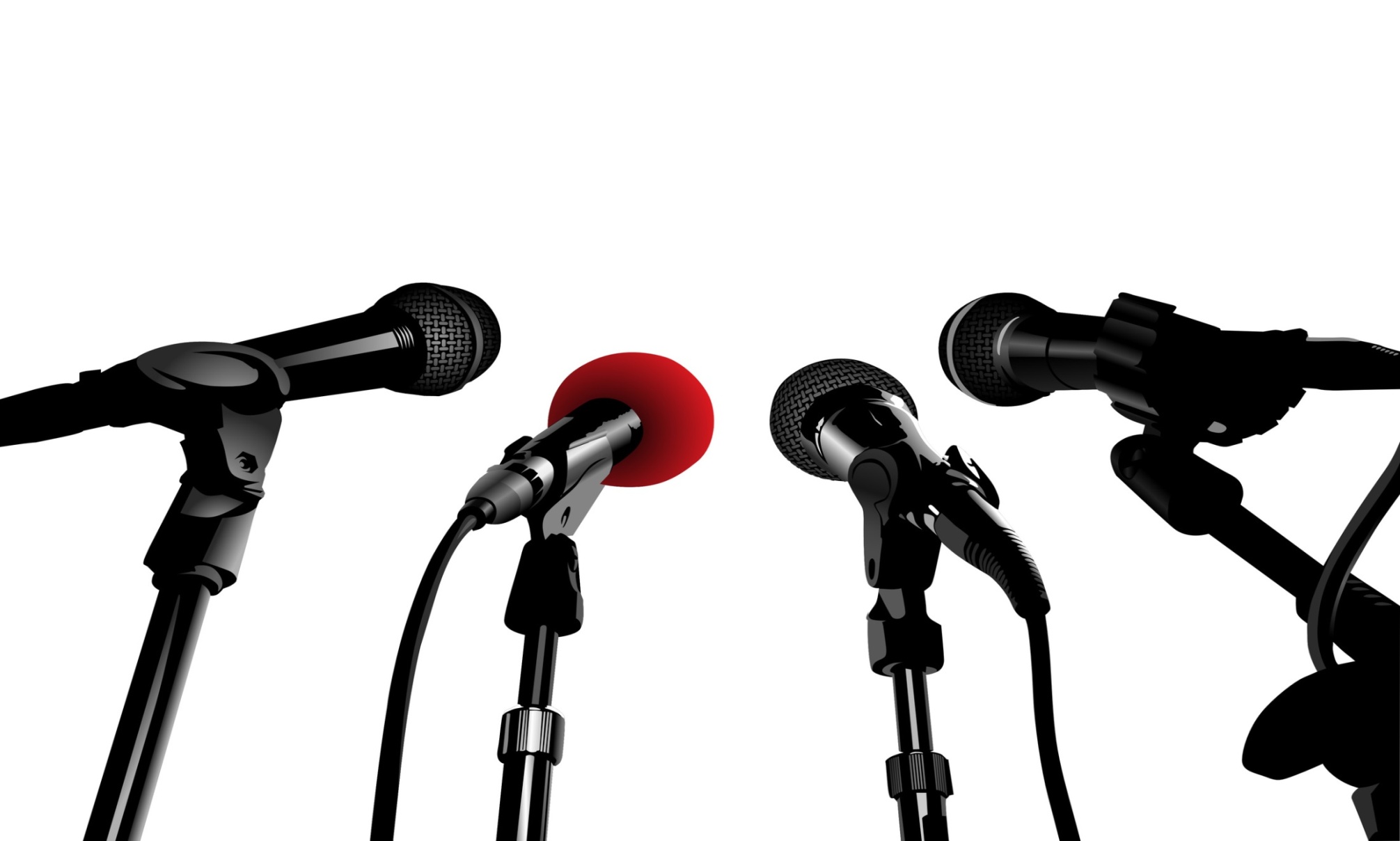 Пресс-конференция
Дәріске қойылатын талаптар: Ғылымилығы мен ақпараттылығы;  Дәлелділігі мен аргументтілігі;  Мысалдар, факті, негіздеме, құжаттардың және ғылыми дәлелдемелердің қолданылуы; Мазмұндаудағы эмоционалдық феномен; Тыңдаушы ойларын белсендіру; Проблемалық сұрақтарды құру; Қарастырылатын сұрақтардың құрылымының нақтылығы мен түсіндіру логикасы; Әдістемелік өңдеу – ең басты ойлар мен мағлұматтарды бөліп алу, қорытындылау, оларды әр түрлі мазмұнда қайталау; Түсінікті тілмен жеткізу; Аудиовизуальды дидактикалық материалдарды қолдану.
Дәрістердің негізгі функциялары
Бағыттау, бағдарлау функциясы
Түсіндіру, сендіру функциясы
Ақпараттық функциясы
Тәрбиелеу, қызықтыру немесе әуестендіру функциясы
Ынталандыру, дамыту функциясы
Практикалық сабақтар – кәсіби міндеттерді шеше білу іскерлігі мен дағдыларын қалыптастыру үшін ұйымдастырылады, олардың мақсаты:- кәсіби іс-әрекет бағытындағы нақты проблемалардағы теориялық білімді тереңдету, бекіту және жүйеге келтіру;- білім алушылардың теориялық білімдерін практикада қолдануға үйрету;- кәсіби іс-әрекет бағытындағы негізгі іскерлік пен дағдыларды қалыптастыру;- оқу әдебиеттері, анықтамалықтар, қызметтік құжаттармен өз бетінше жұмыс жасау дағдылары мен іскерліктерін жетілдіру;- кәсіби шеберлігінің көтерілуін бақылау және т.б.
Практикалық сабақтардың өзіндік атқаратын қызметтері: танымдық, тәрбиелік, қалыптастырушылық, бақылаушылық.Практикалық сабақтардың түрлері: жаттығулар, нақты жағдаяттарды талдау, кәсіби қызметтегі мүмкін нақты жағдаяттарды шешу жолын модельдеу іскерлік ойындар, функционалдық жаттығулар, функционалдық жобалау.
Семинар сабақтар өз атауын «көшет өсіретін ыдыс» деген мағына білдіретін латынның «seminaries» деген сөзінен алған, латын тілінен аударғанда – білімді «егу» деген мағынаны білдіреді. Ежелгі Грек, Рим мектептерінде пікірталастың сабақтастығы, оқытушының қорытындысы студенттердің хабарламасы, түсіндірмесі ретінде өткізіледі. Семинар белгілі бір пәнді тереңдетіп оқуға арналған.
Семинар күрделі және түйінді сұрақтар (тақырып, оқу бағдарламасының бөлімі) бойынша берілген білімді тереңдету және бекіту, оқу материалы бойынша ізденіс, талдау, жалпылау іскерліктері мен дағдыларын жетілдіру мақсатында жүргізіледі. Қазіргі жоғары мектепте семинар – гуманитарлық және жаратылыстану пәндері бойынша практикалық сабақтардың  негізгі түрлерінің бірі.
Семинар студенттердің шығармашылық дербестігін дамытады, ғылымға және ғылыми жұмыстарға қызығушылығын күшейтеді, ғылыми ақпарттарды иемденеді, материалды ауызша және жазбаша баяндау өнерін, дамушы ғылыми қағидалар мен қорытындыларды игереді. Жоғары мектепте 3 түрлі  семинар сабақтары белгіленген: алдын-ала өтетін (просеминар), арнайы және жеке.
Семинар алды (просеминар) ‒ семинарға дайындық жүргізу бағытында 1-курста ұйымдастырылады. Мақсаты ‒ студенттерді өз бетімен жұмыс жасауға, әдебиеттерді оқып-талдауға, түрлі сөздіктермен, әдістемеліктермен жұмыс жасауға үйрету.Өзіндік семинар – аталмыш процесті ұйымдастыру негізінде ортақ қызмет принципі орындалады. Бұл әңгімелесу немесе шағын баяндамалармен сұрақтарды талдау түрінде болуы мүмкін. Оқытушылар студенттерді өздерін бағалауға, дұрыс пікірталасқа түсіруге баулиды. Семинар-тексеру формасында топ бірнеше топқа бөлініп, әр топтан бір баяндамашы шығып сөйлейді, қалғандары оны толықтырады, осылайша, білім тексерілумен қатар студент өзін-өзі тексереді.
Семинар сапасын бағалау, оларға дайындықты жоспарлау критерийлері
Семинар сабағын өткізу барысында оқытушы проблемалық жағдай туғызып, талқыланып отырған сұрақтарға білімалушылардың қызығушылығын оятады, олармен ақылдасып, талдаудың жоспарын құрады және ұжымдық ізденушілік әрекеттеріне қолайлы жағдай туғызады. Семинар және практикалық сабақтар да лекция барысында жүзеге асыру мүмкін емес бірнеше маңызды қызмет атқарады:
студенттердің өздік жұмысына, дерек көздерімен жұмыс жасауына, конспект жазуына бақылау орнату; студенттерді өз ойын еркін жеткізе білуге дағдыландыру: ауызша баяндама жасау, ойларын негіздеу және өз көзқарасын қорғай алу; студенттерді дискуссия жүргізуге және әріптесін тыңдай білуге баулу; студентердің оқу барысындағы жеке қиындықтарын анықтау: олардың ойлау жүйесінің немесе ойлау операциясының (анализ, синтез, жалпылау, абстрактілеу және т.б.) деңгейін ескеру; студенттердің оқу үрдісіне жақсы және кері әсер ететін ерекше қасиеттерін анықтау. Оларды сабақ барысында ескеру, қажет болса түзету.
Арнаулы семинарлар мен арнаулы практикумдар негізінен жоғары курстарда кәсіби пәндерді игерту барысында өткізіледі де, алатын кәсіптің негізгі әдіс-тәсілдерін үйренуге мүмкіндік береді. Өндірістік практикада нақты бір қызметті атқара жүріп білімдерін толықтыру студенттерге болашақ кәсіптеріне жақындай түсуге мүмкіндік береді.
Лабораториялық жұмыстарда студенттердің оқитын мамандықтарына сай  теориялық және әдіснамалық білімі практикалық біліммен, дағдылармен интеграцияланады. Лабораториялық сабақ арнайы құралдармен (микроскоп, өлшеу аспаптары, приборлар, техникалық құралдар т.б.) жабдықталған кабинеттерде мұғалімнің басшылығымен жүргізіледі, оқушылар табиғи құбылыстарды, заттарды зерттейді, қабылдайтын білімін терең және берік игеруді талап етеді.
4.2  Варианты проведения групповых практических занятий
Эксперименталдық лаборатория
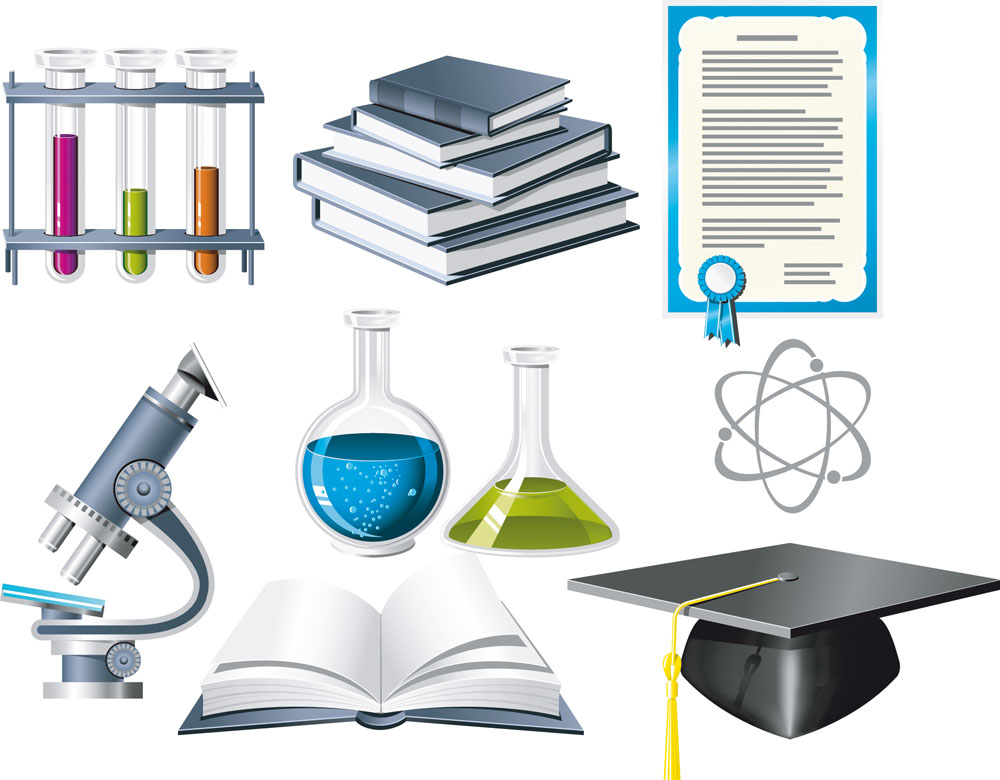 4.2  Варианты проведения групповых практических занятий
Идеялар жәрмеңкесі
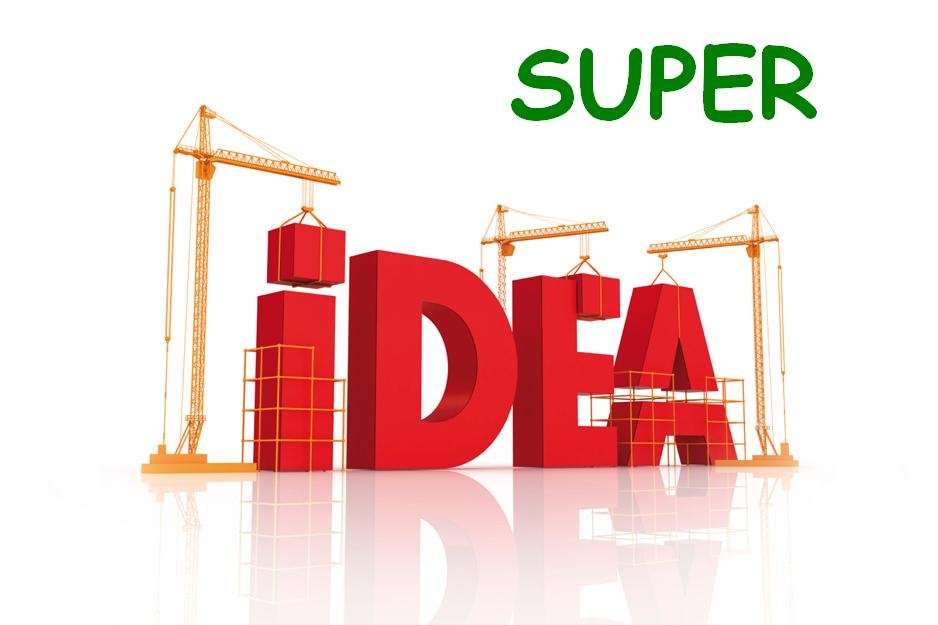 4.2  Варианты проведения групповых практических занятий
Документалдық фильм
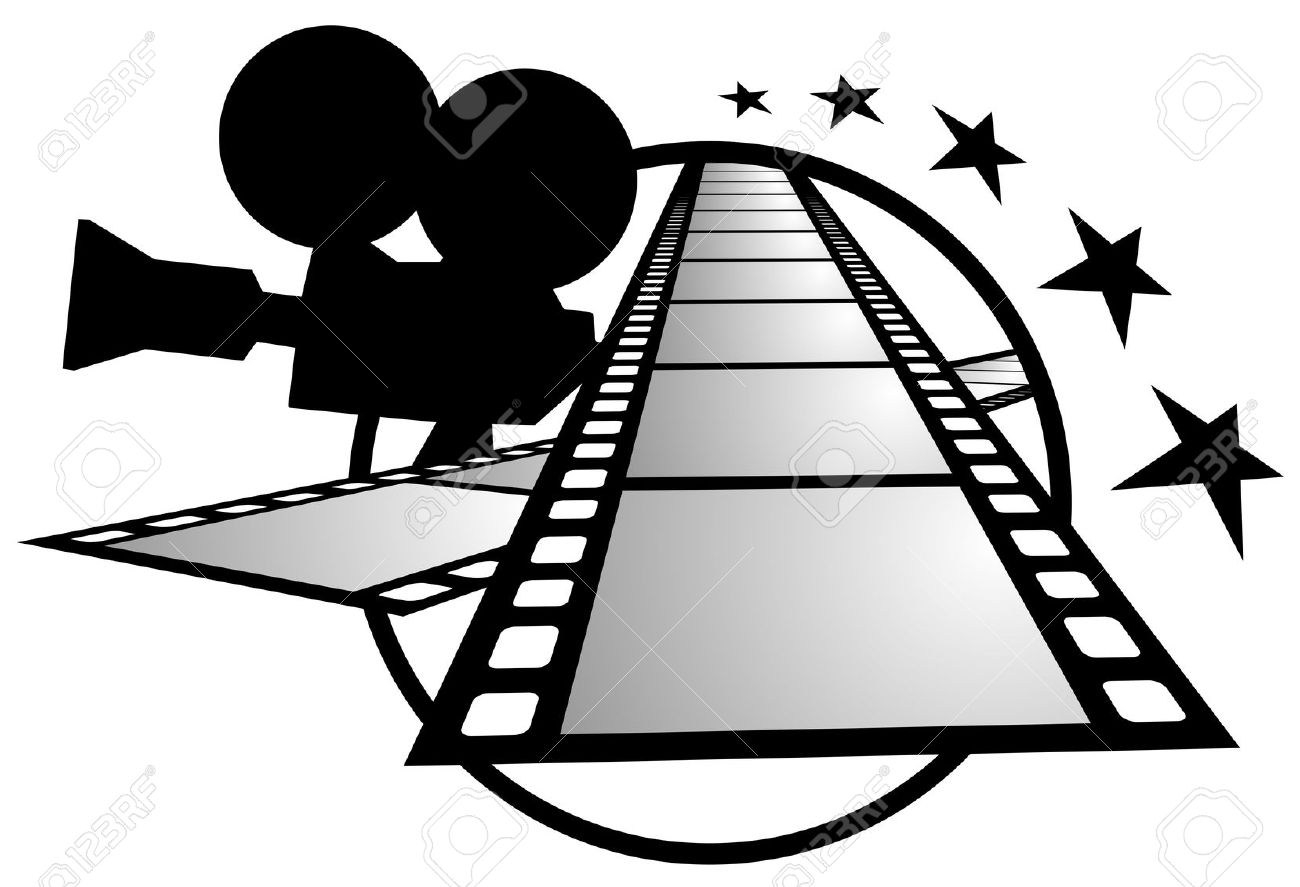 Өзіндік жұмыс – тек жекелеген пәндерді меңгеруге ғана емес, сонымен бірге, оқу, ғылыми, кәсіби іскерлік, өзіндегі жауапкершілікті сезіне білу, дербес жұмыс істеуге үйрену. Сондықтан да, өзіндік жұмыс білікті маман даярлаудың негізгі бір тиімді жолы болып табылады. ен қабылдайтын білімін терең және берік игеруді талап етеді. Дұрыс ұйымдастырылған өзіндік жұмыс білімді тереңдетуге, толықтыруға дағды мен іскерлікті қалыптастыруға, танымдық әрекетке қызығуға, танымдық қабілетінің дамуына, адамның дербес жұмыс істеу мәдениетін көтеруге, шығармашылықпен жұмыс істеуге және ғылыми жұмыстармен айналысуға мүмкіндік жасайды.
Өзіндік жұмыс – ойлау жүйелілігін, оның ақыл-ой және практикалық операцияларын және әрекетін студенттердің өздері анықтайтын танымдық оқу әрекеті. Өзіндік жұмыс түрлері: ауызша; жазбаша; практикалық; теориялық; репродуктивтік; шығармашылық.
Өздік жұмысты орындау барысында ерік қалыптасады, жұмысқа қабілет, зейін, оқу еңбегі, тәртібі тәрбиеленеді.Р.Г.Лембергтің пікірінше, өзіндік жұмыстарды ұйымдастыру мына шарттарға байланысты: а) жұмыстың мақсатын айқын түсінуі; ә) жұмыстың жемісті аяқталуына, оның алдағы нәтижесіне қызығуы; б) жұмысты өз еркімен, қалауымен орындауы.
Өзіндік жұмыс екіге бөліп қарастырылады:1. Дәрісханалық өзіндік жұмыс (дәрістік, тәжірибелік және зертханалық жұмыстар).2. Дәрісханадан тыс орындалатын өзіндік жұмыс (дәріс материалдарын толықтыру, семинар сабақтарын дайындау, реферат жазу, курс, диплом жұмыстарын жазу).
Н.К.Крупская «Өздігінен білім алушылардың есіне» деген тезисінде мынадай нұсқаулар береді:1. Өздігінен білім алу үшін ең алдымен сол жұмысқа қажетті нақты дағдылар қажет.2. Өздігінен білім алу қолайлы жағдайларды қажет етеді.
3. Өздігінен білім алатын адам нені оқитынын анық біліп, оны белгілі жүйемен жасау керек.4. Алғашқы кезеңдерде тәжірибелі адамдардан кеңес алудың пайдасы бар.5. Өздігінен білім алу жұмысын асықпай, көп үзіліс жасамай жүргізген жөн.
Жоғары оқу орындарындағы оқу-танымдық жұмыстарды педагогикалық шарттары мен ерекшеліктеріне қарай 5 топқа жіктеуге болады: 1. Жаңа теориялық білімді игеруге арналған өзіндік жұмыстар (өз бетімен әдебиеттерді оқу, жоспар құру, тезис, конспект жасау, логикалық тапсырмалар орындау, өз бетінше формула құрастыру, теорема дәлелдеу, ғылыми түсініктер қалыптастыратын түрлі жұмыстар жасау).
2. Жаңа эмпирикалық және практикалық білім алуға арналған өзіндік жұмыстар (практикалық тапсырма, жағдаят талдау; оны өткізу әдістемесі оқулықта, оқу бағдарламасында беріледі; оқу әрекетінің құрылымдық компоненттерінің жалпы ерекшеліктері ұқсас). 3. Білік пен дағдыны қалыптастыруға арналған өзіндік жұмыстар (жалпы оқу және кәсіби білік, дағды қалыптастыратын жұмыстар жатады. Тапсырма күрделендіріліп, өздігінен орындау дәрежесіне жеткізеді).
4. Шығармашылық бағыттағы өзіндік жұмыстар (оқу материалы негізінде шығармашылыққа ұмтылу, соның нәтижесінде жаңалық ашу, жаңаны игеру. Жұмыстың бұл түрі проблеманың ұзақ уақыттық зерттелуін талап етеді).  5. Алған білімдерін бекітуге және жүйелеуге арналған өзіндік жұмыстар.
Эстондық ғалым-педагог О.А.Нильсон білім алушылардың өзіндік жұмыстарын мынадай ұстанымдарға қарай топтастырады:1. Психологиялық (ойлау амалдарын қолдануға байланысты).2. Психологиялық-дидактикалық (білім алушылар жасайтын әрекетке байланысты).3. Дидактикалық (жұмыстың атқаратын қызметіне байланысты).4. Дидактикалық-әдістемелік (проблемалық тапсырмалардың дәрежесіне байланысты).5. Әдістемелік (берілетін хабар қандай құралдар, жағдайлар негізінде берілуге байланысты).6. Ұйымдастыру-әдістемелік (жұмыстың орындалуын басқаруға, жұмысты ұйымдастыру формасына байланысты).
Студенттердің өзіндік жұмыстарының ішінде курстық және дипломдық жұмыстардың орны ерекше. Ғылыми терминдер қолданып, ғылыми бақылау негізінде ой тұжырымын жасауға үйренеді, шығармашылық қабілетті қалыптастырады.
Педагогикалық бақылаудың үш қызметі бар: диагностикалық, білім беру, тәрбиелеу.Диагностикалық қызметі: бақылау арқылы студенттің білім деңгейі, қабілеті, дағдысы, тәртібі айқындалады. Білім беру қызметі: оқу материалын меңгеру деңгейін тексеру барысында білім беруді басқару іске асады. Тәрбиелеу қызметі: бақылау арқылы студенттің жұмысын ұйымдастыруға, шығармашылық жол іздестіруге, жеке басының ерекшеліктерін, өз бойындағы қабілеттерін дамытуға мүмкіндік береді.
Бақылау жүйесін құрайтын: емтихан, сынақ, жазбаша бақылау, реферат, коллоквиум, семинар, курстық жұмыс, зертханалық жұмыстар, күнделік жүргізу жұмыстары, бақылау журналдарын жүргізу. Бақылау жұмыстарының өзіндік ерекшеліктері бар. Ауызша сұрақ жауап жүзінде білім деңгейі тексеріліп қана қоймай, сонымен қатар, сөйлеу тілі машықтанады, педагог пен студент арасында қарым-қатынас орнатылады. Жазбаша жұмыстар студенттің білім деңгейін құжат ретінде айқындау.
Бақылаудың бірнеше түрін біріктіре білу педагог шеберлігінің белгісі. Уақытқа байланысты педагогикалық бақылау бірнеше түрге бөлінеді: ағымдық (студенттерді үлгерімі жақсы және үлгіре алмайтын студенттерді сұрыптауға көмектеседі), тақырыптық (белгілі бір тақырып немесе бөлім бойынша білім деңгейін айқындау), аралық (келесі бөлімге өту алдында өткізіледі, ол өткен білімді қорытындылау үшін қажет), бекіту (курстық емтихан, бұл өткен пәнді бекіту), қорытынды (мемлекеттік емтихан, диплом жұмысын қорғау).
Студентке қойылатын баға педагогикалық бақылаудың қорытындысы болып табылады. Бағалау арқылы студенттің үлгермеу себебін айқындауға болады. Жіберілген қателіктердің себебін айқындай отырып, оқытушы студентті дұрыс жауапқа жетелей алады. Сонымен қатар, студент білімін жетілдіру керек екеніне көз жеткізу мүмкіншілігі туындайды. Баға – сандық айқындаушы. Өте жақсы баға келесідей шарттарда қойылады. Студент берілген көлемде нақты және дәл білім көрсету керек. Жазбаша жұмыста, ауызша жауап бергенде сөйлеу тілі сауатты, әңгімесінің логикалық байланысы болуы қажет. Жақсы бағасы, нақты білім үшін, 1-2 қателіктер жіберілгенде қойылады.Педагогикалық өлшемдердің ең көп тараған түрі – тест. Педагогикалық тест дегеніміз белгілі мақсатқа байланысты ғылыми негізде құрастырылған тапсырмалар жинағы. Тест ұйымдастырудың талаптары: тест жоспарланған бағдарлама бойынша жүргізіледі.
Мемлекет басшысы Н.Ә.Назарбаевтың «Қазақстандықтардың әл-ауқатының өсуі: табыс пен тұрмыс сапасын арттыру» атты Қазақстан халқына жолдауында: «Тұрмыс сапасын арттыру бөлімінде әл-ауқатымыздың екінші бір сипаты – өмір сүру деңгейінің артуы. Білім берудің, денсаулық сақтау саласының, тұрғын үйдің сапасы мен қолжетімділігі, жайлы және қауіпсіз жағдайда өмір сүру мәселелері әрбір қазақстандық отбасына қатысты.  Білім беру ісінде 4К моделіне: креативтілікті, сыни ойлауды, коммуникативтілікті дамытуға және командада жұмыс істей білуге басты назар аударылуда» - деп атап көрсетілген.